স্বাগতম
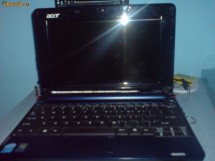 পরিচিতি
শিক্ষক পরিচিতি 



 


মোঃ নজরুল ইসলাম 
 সহকারী শিক্ষক (আইসিটি)  
কিসামত হারাটী ডি.এস.আই দাখিল মাদ্রাসা 
মোবাইল নম্বর: ০১৭১৪৫৫৯৬৪১
E-mail: nazrul693105@gmail.com
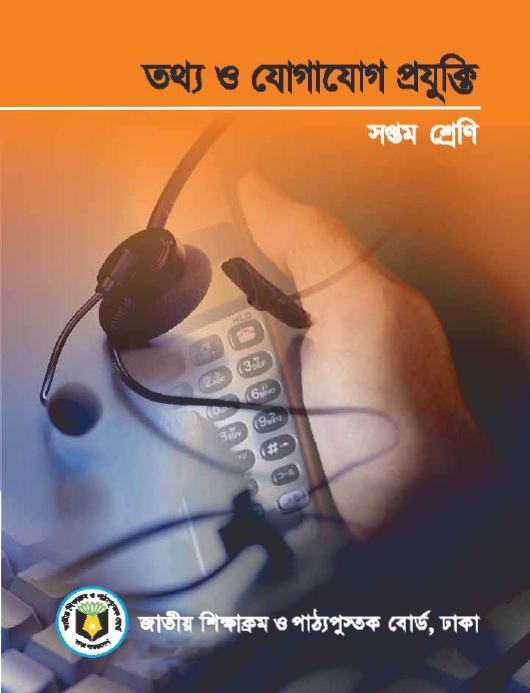 পাঠ পরিচিতি 
শ্রেণি: সপ্তম 
বিষয়: তথ্য ও যোগাযোগ প্রযুক্তি
অধ্যায়:  প্রথম 
সময়: ৪০ মিনিট
তারিখ: ২০/০৯/২০২১ খ্রিষ্টাব্দ।
মোবাইল ফোন
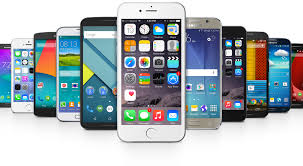 ই- মেইল
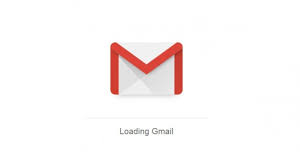 সমাজ জীবনে তথ্য ও যোগাযোগ প্রযুক্তি
শিখন ফল
তথ্য ও যোগাযোগ প্রযুক্তি কি তা  বলতে পারবে।
সমাজ-জীবনে তথ্য ও প্রযুক্তি ব্যবহারের ক্ষেত্রগুলো চিহ্নিত করতে        পারবে।
তথ্য ও যোগাযোগ প্রযুক্তি ব্যবহারের গু্রত্ব বর্ননা করতে পারবে।
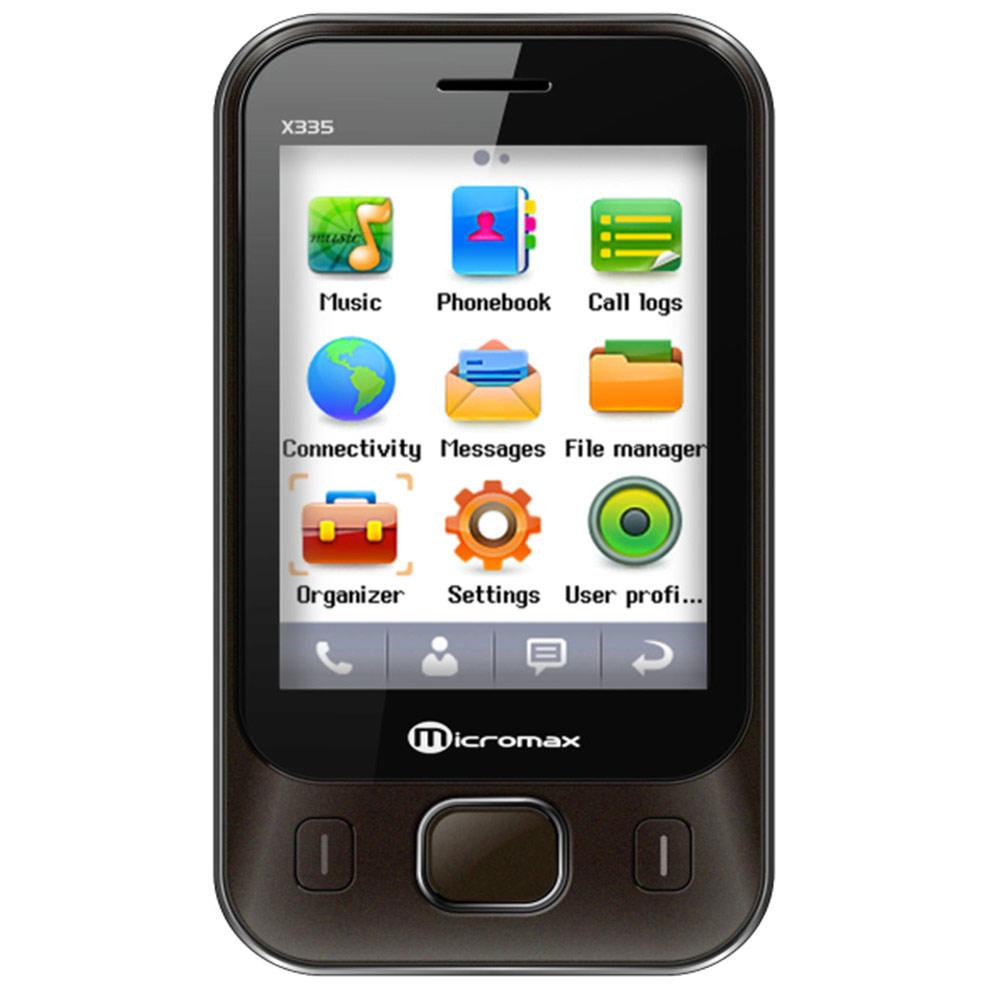 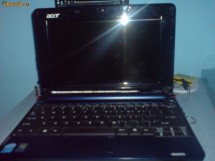 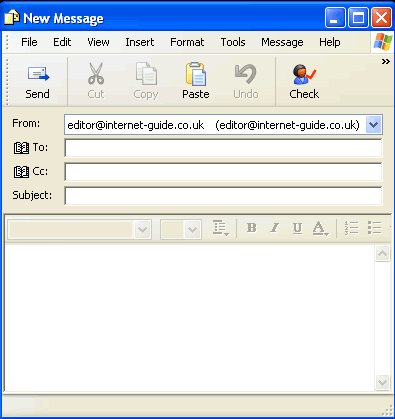 মোবাইল
ল্যাপটপ
ইন্টারনেট
ল্যাপটপ
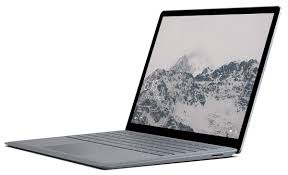 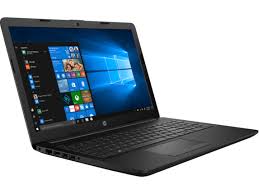 একক কাজ
তথ্য ও যোগাযোগ প্রযুক্তি কি ?
ইন্টারনেট
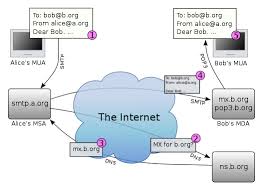 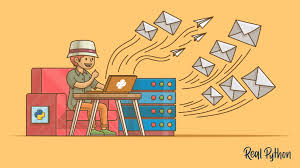 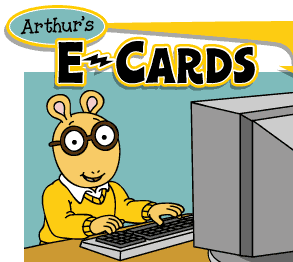 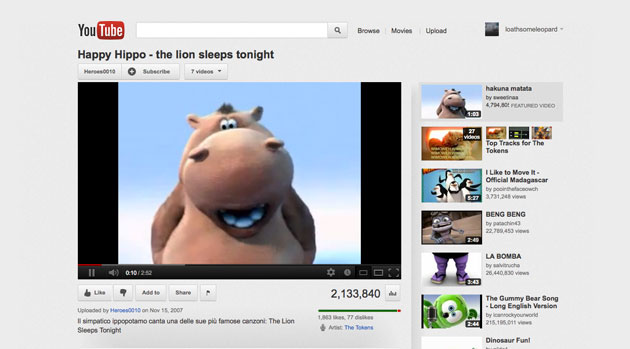 ইউ টিউব ভিডিও
ই- কার্ড
জোড়ায় কাজ
সমাজ-জীবনে তথ্য ও যোগাযোগ প্রযুক্তির দু‘টি ক্ষেত্র লিখ।
দলীয় কাজ
সমাজ-জীবনে তথ্য ও যোগাযোগ প্রযুক্তি ব্যবহারের গু্রত্ব বর্ননা কর।
মূল্যায়ন
তথ্য ও যোগাযোগ প্রযুক্তি কী?
সমাজ-জীবনে তথ্য ও যোগাযোগ প্রযুক্তি ব্যবহারের
                  দু‘টি ক্ষেত্রের
১. তথ্য ও যোগাযোগ প্রযুক্তি কি ? 

২. সমাজ-জীবনে তথ্য ও প্রযুক্তি ব্যবহারের ক্ষেত্রগুলো বল। 

৩.  তথ্য ও যোগাযোগ প্রযুক্তি ব্যবহারের গু্রত্ব বর্ননা কর।
 নাম উল্লেখ কর।
বাড়ির কাজ
সমাজ জীবনে তথ্য ও যোগাযোগ প্রযুক্তির কোন কোন প্রযুক্তি তুমি ব্যবহার কর - তার একটি তালিকা তৈরি কর।
ধন্যবাদ